Clouds
Stay
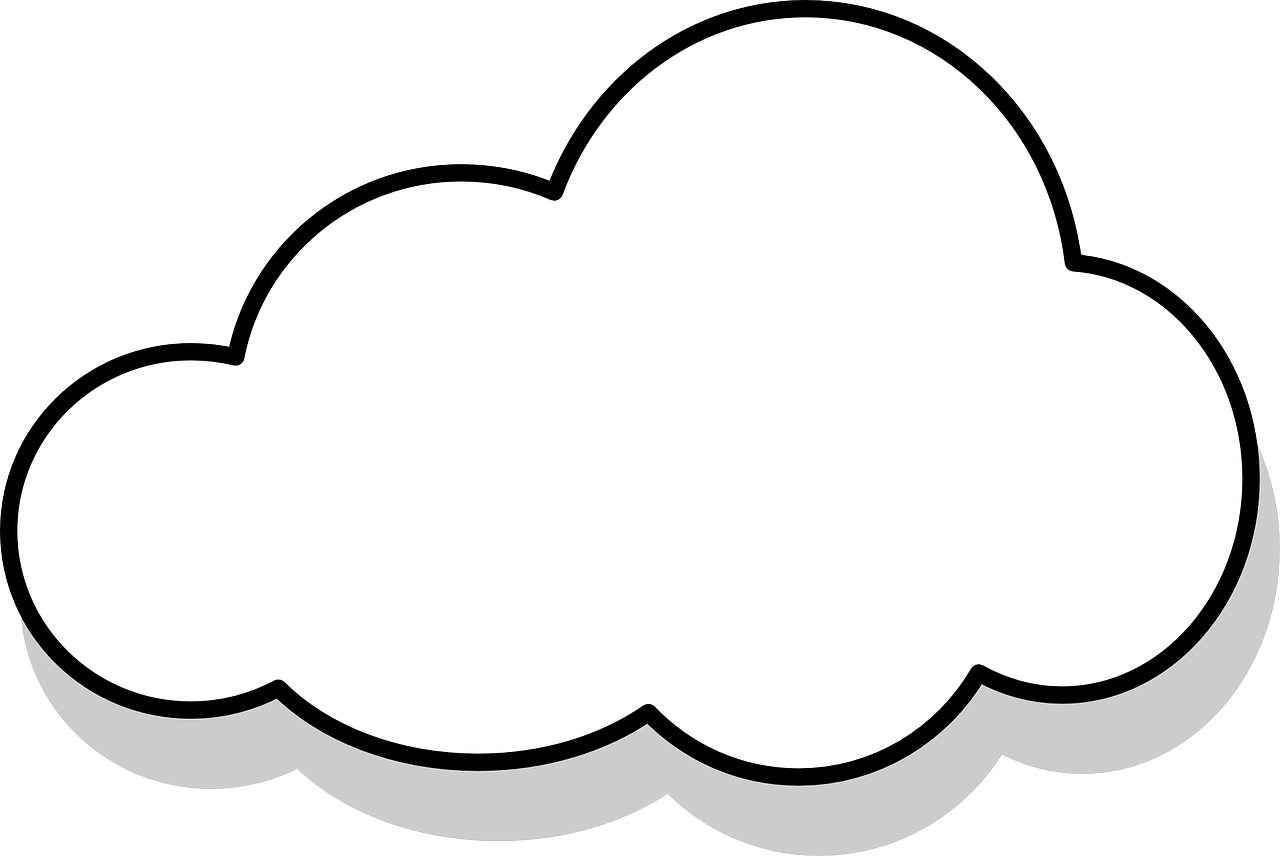 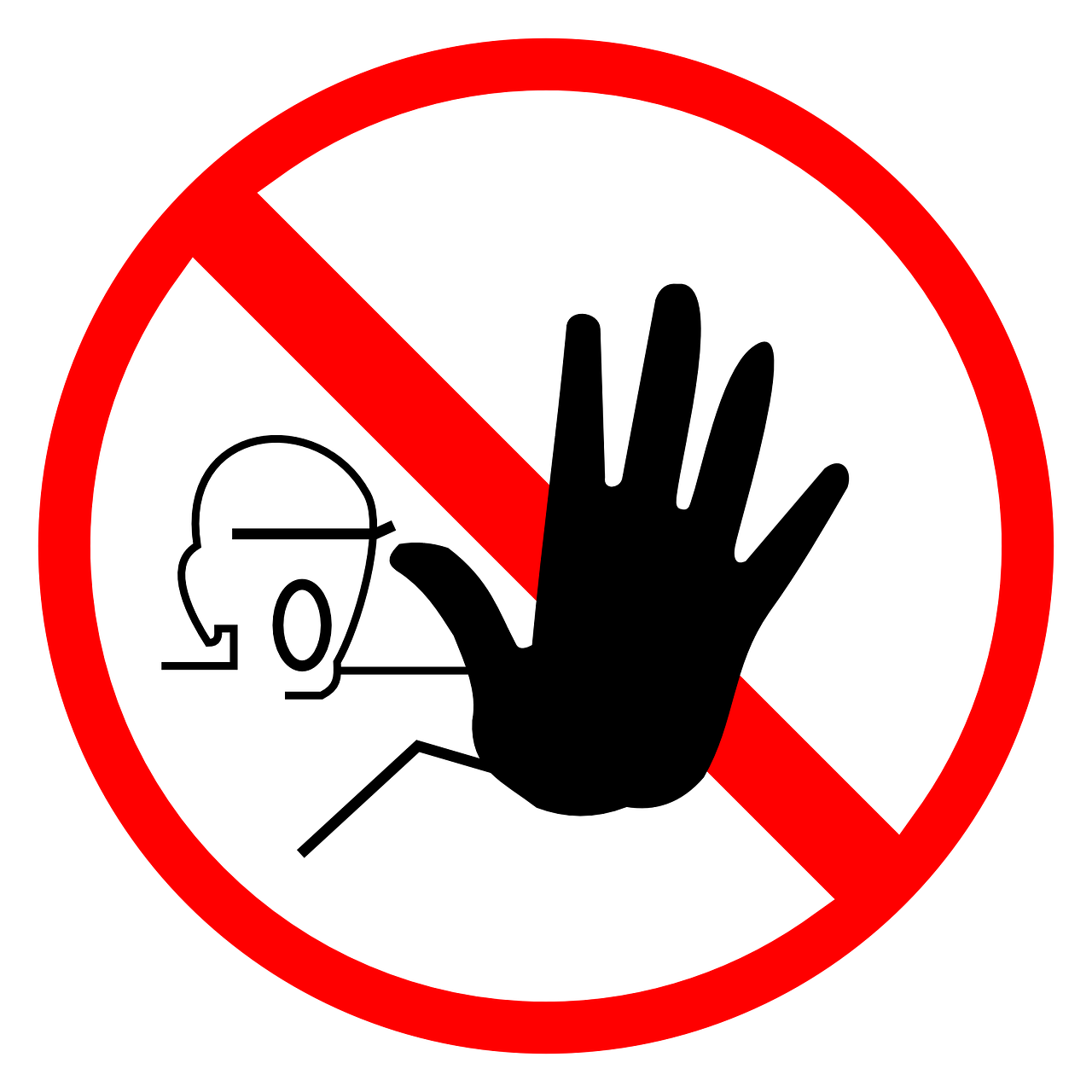 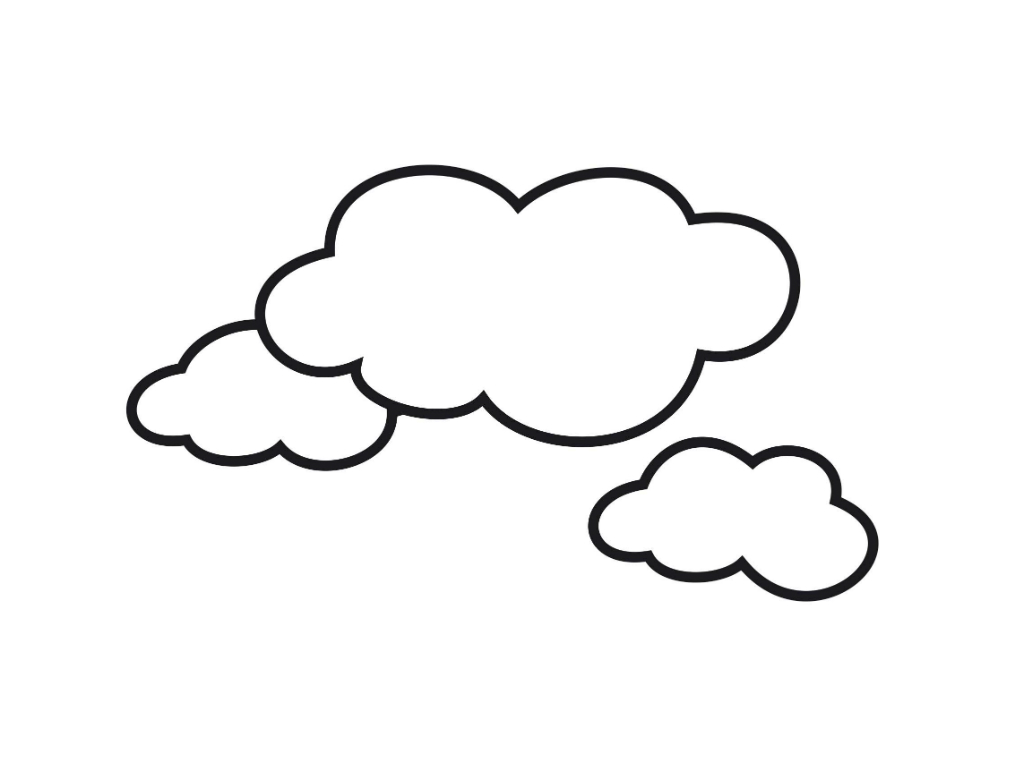 Ground 
Water
River
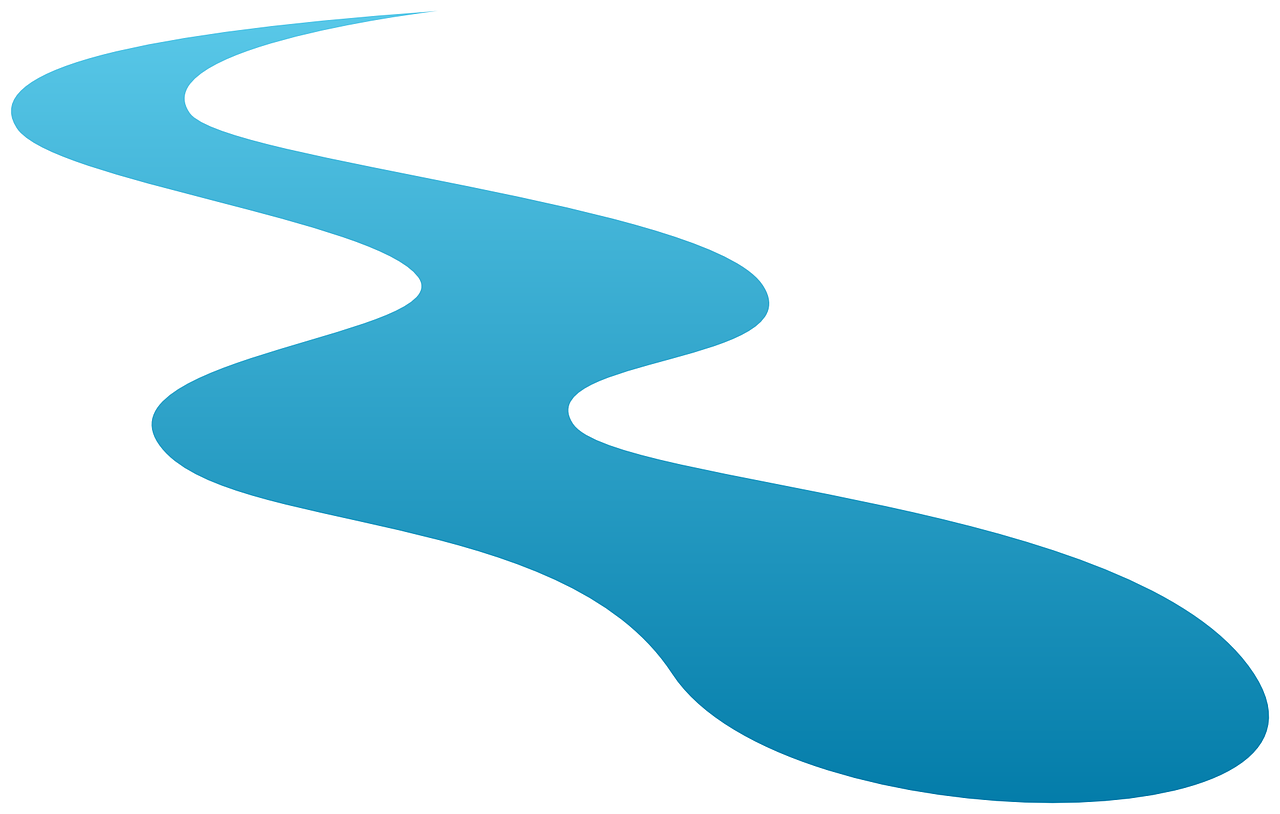 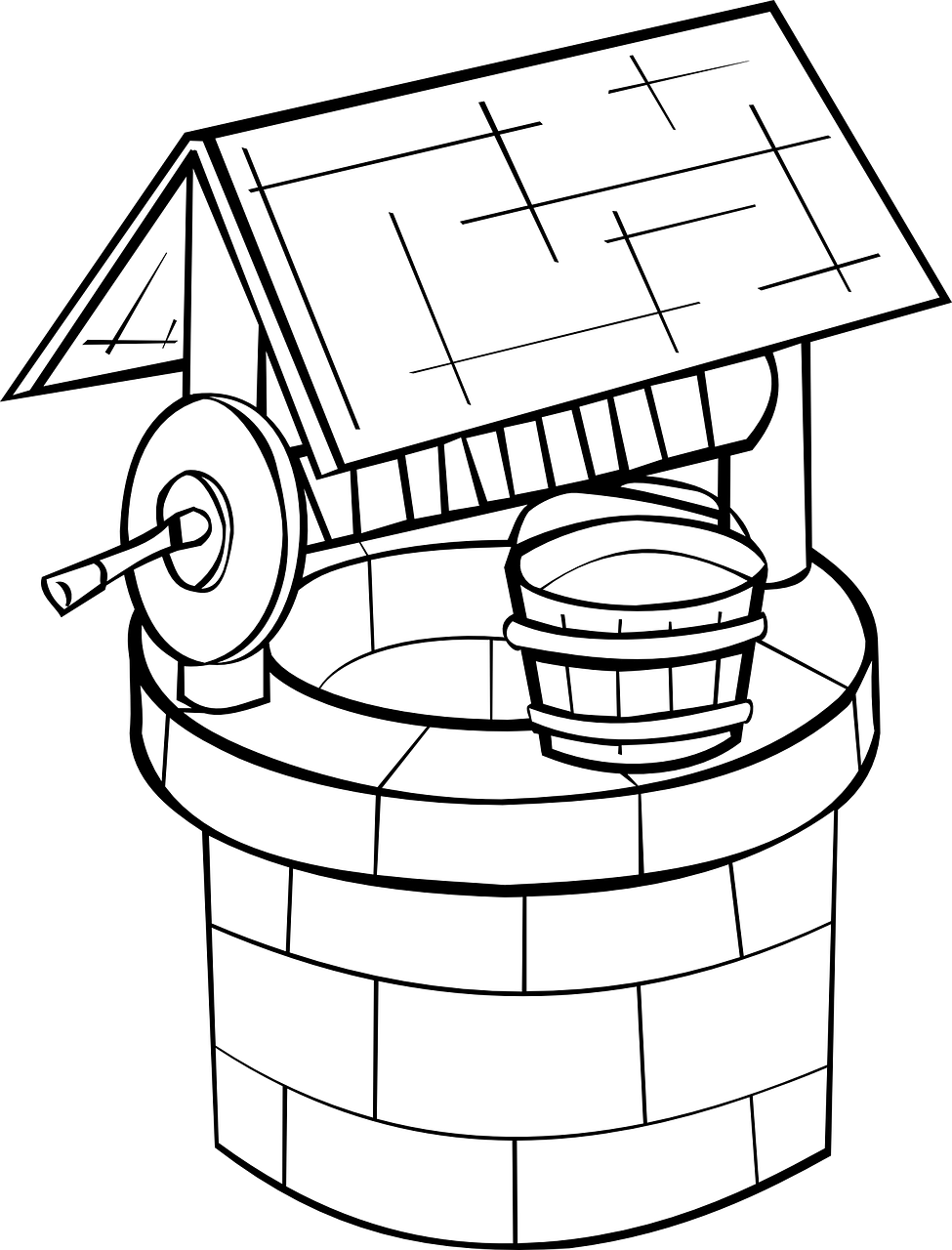 Soil
Ocean
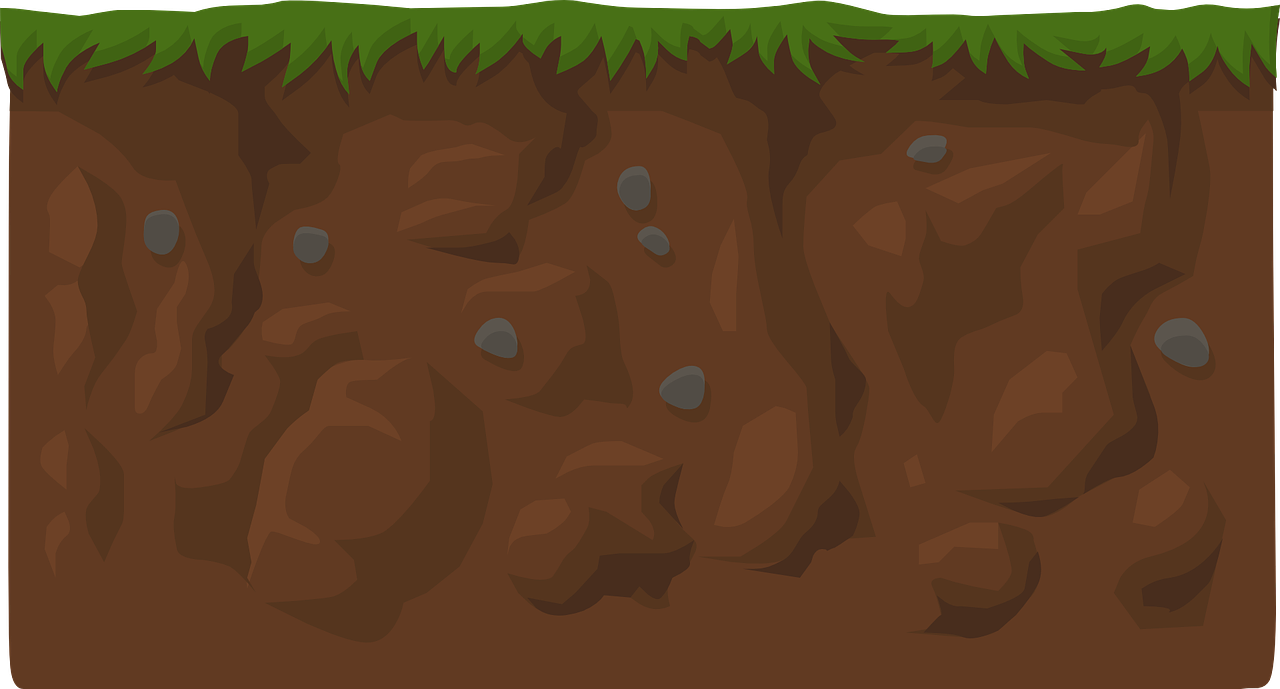 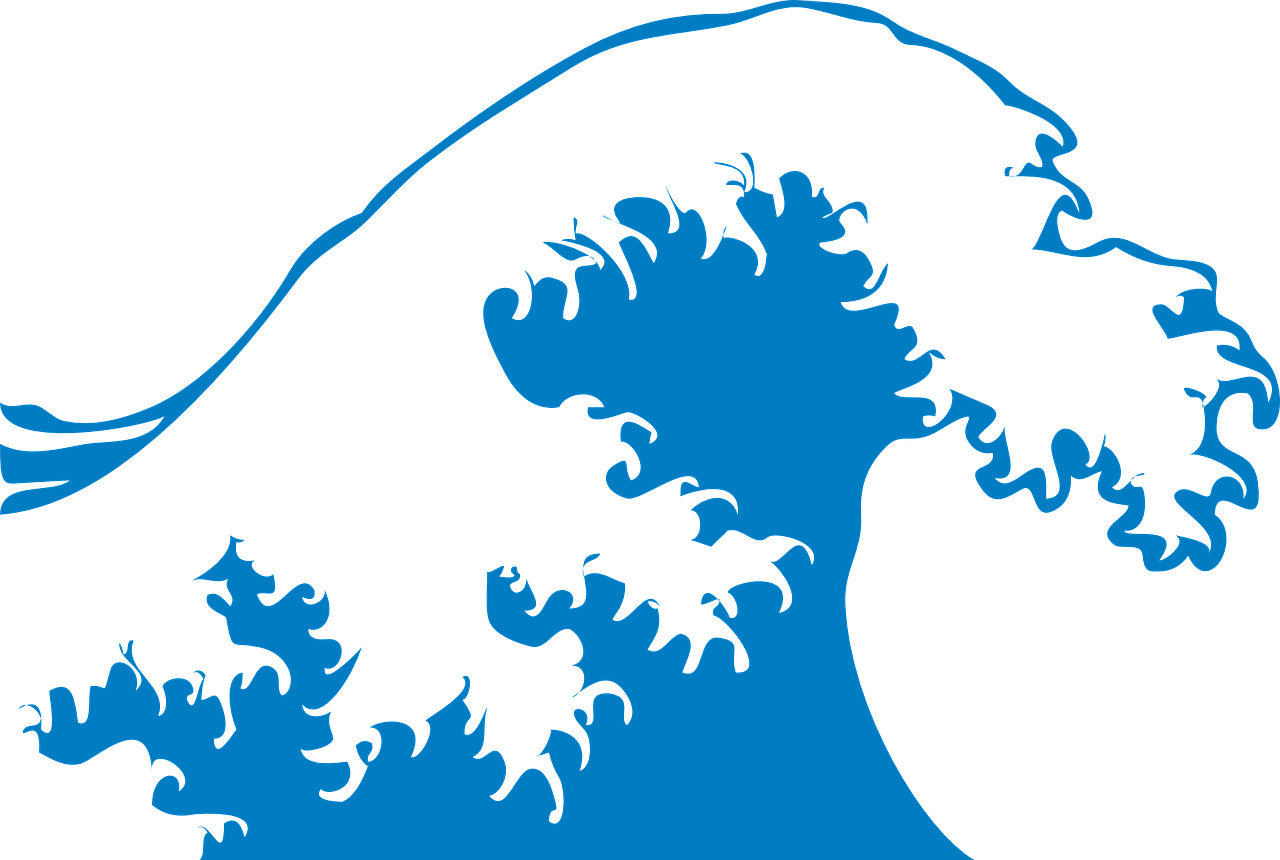 Lake
Animal
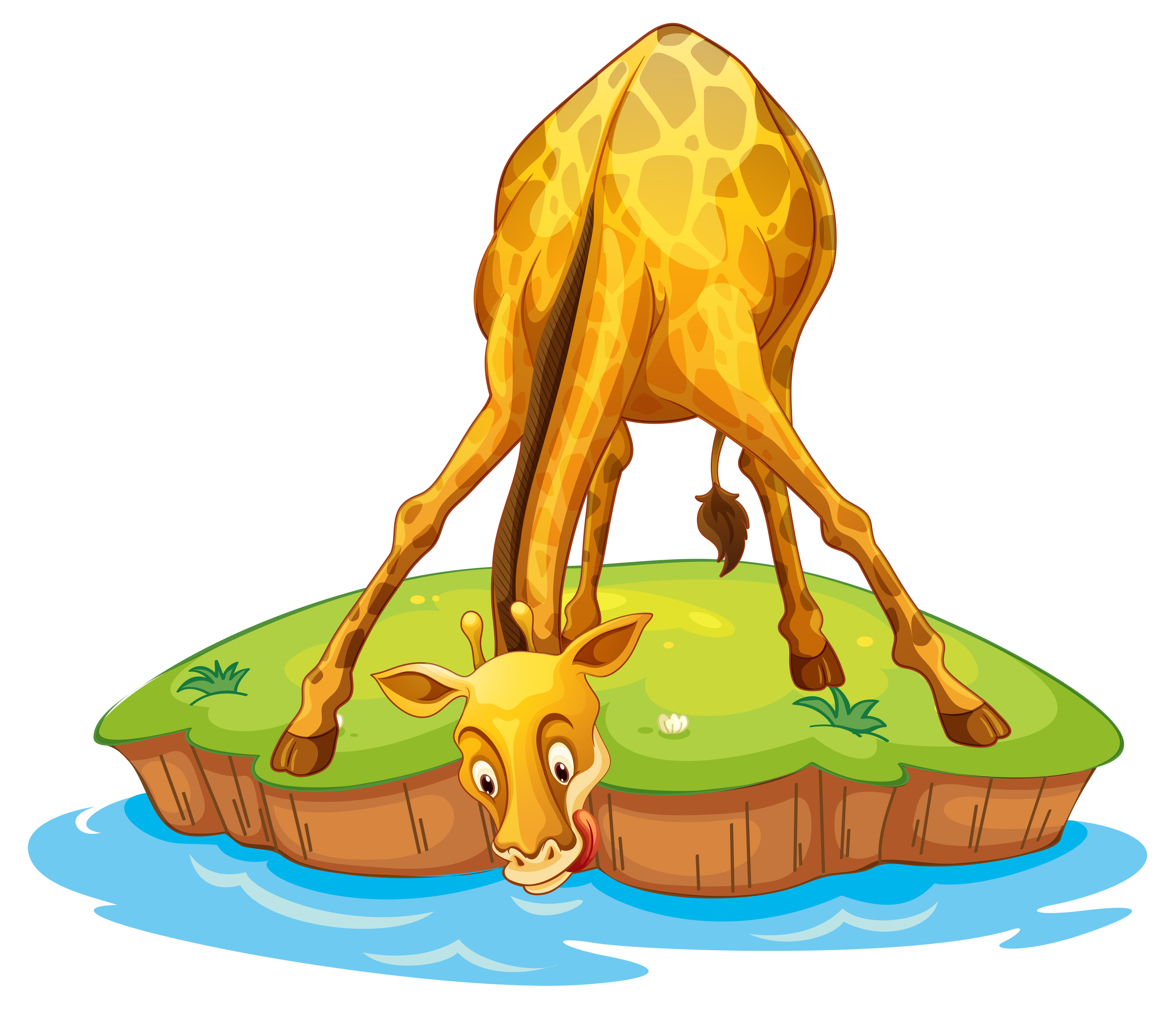 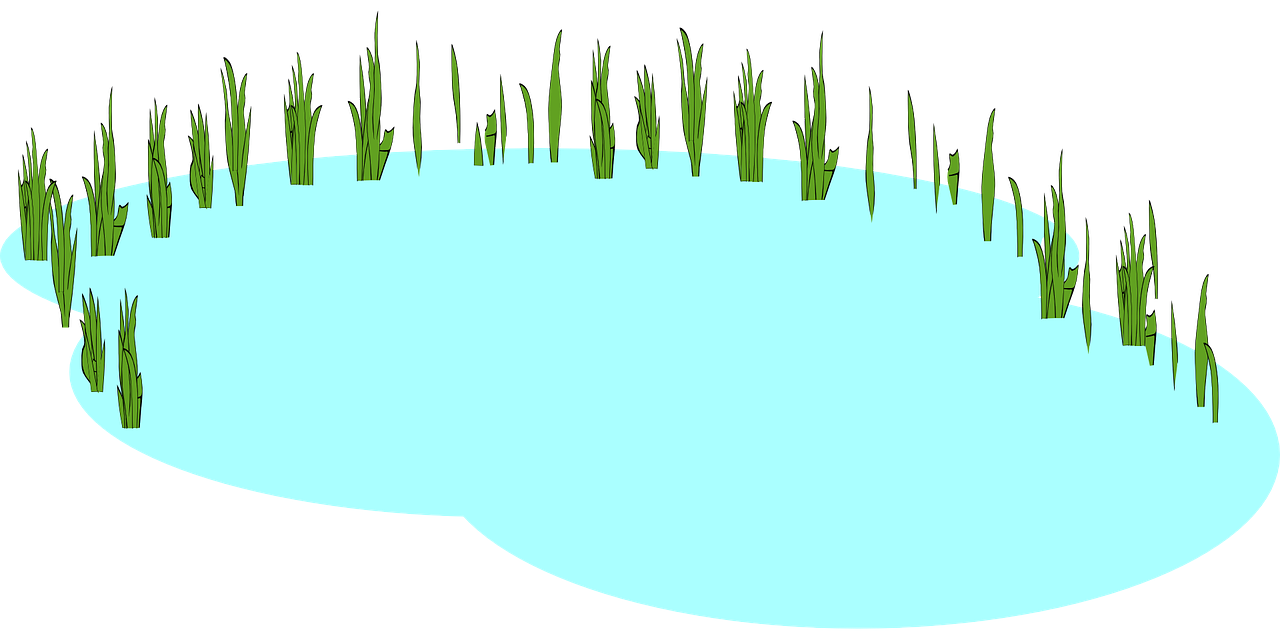 Glacier
Plant
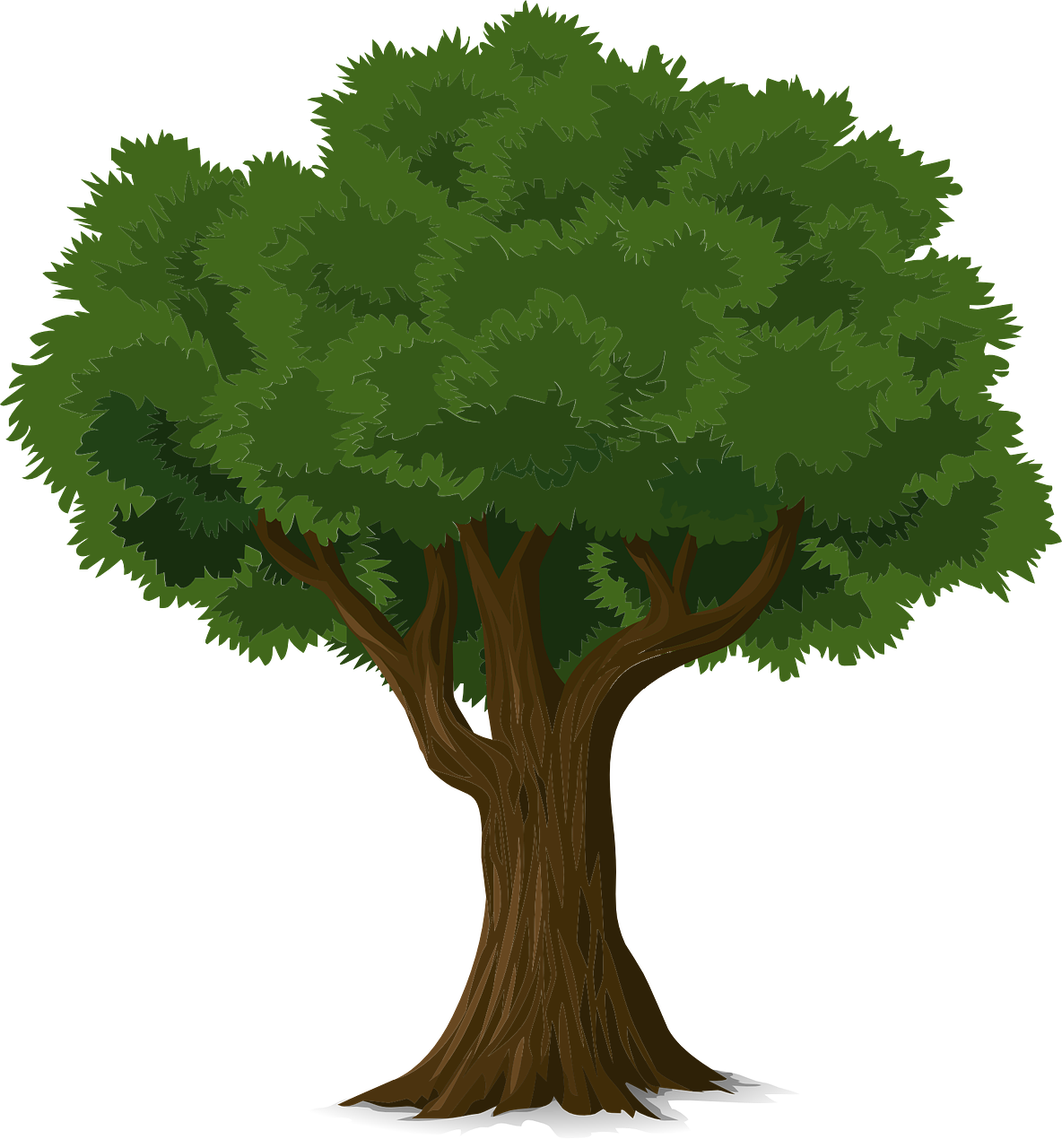 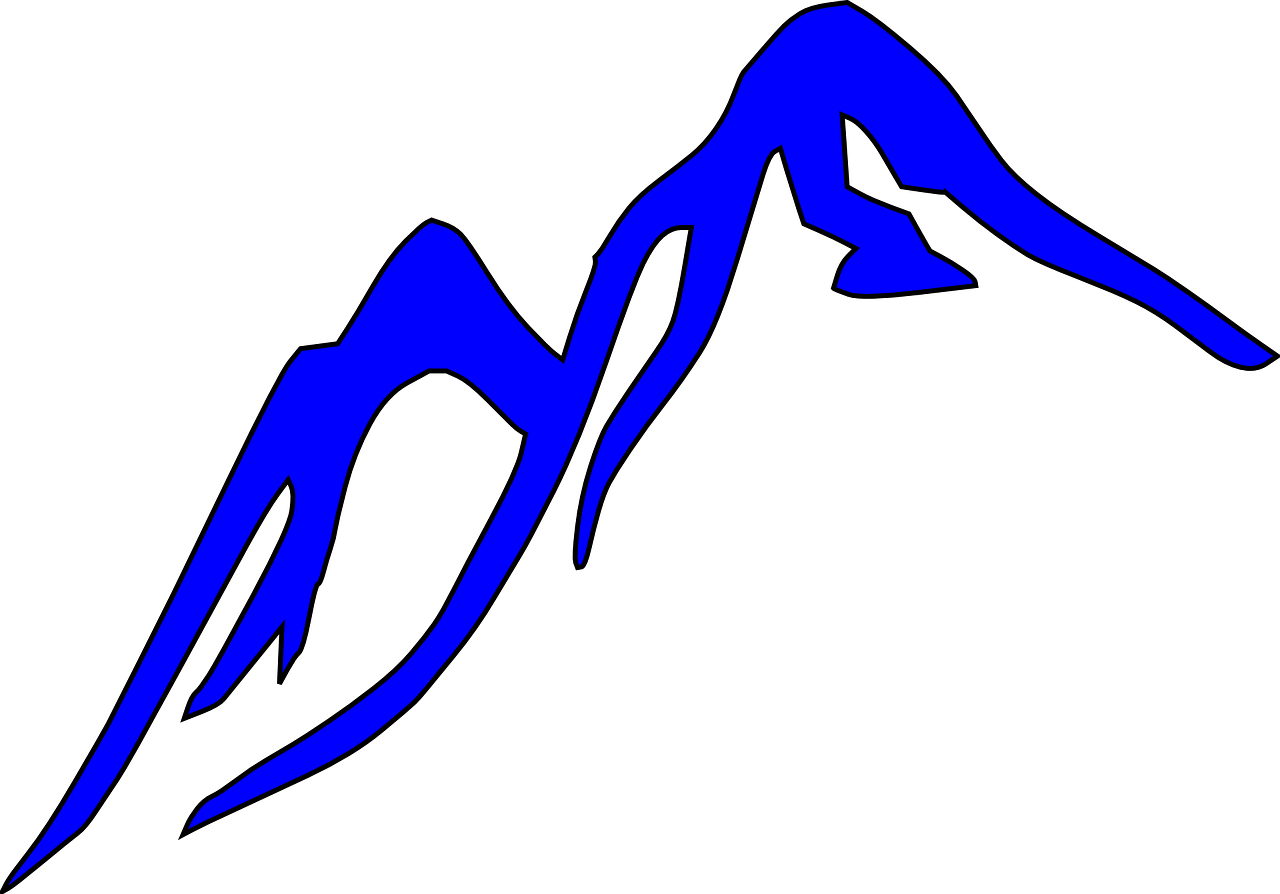